School 16Parent Workshop
Friday, June 18, 2021
Debra Cantor, ENL Teacher
Molly Fitzpatrick, Reading Teacher
Diana Kalina, ENL Teacher
Presented By
Agenda
Welcome
Introductions
Library Locations in Yonkers
Library Card Application
How to Access Books Online – Overdrive, Hoopla
Suggested Reading Booklists
How to Get Your Child Interested in Reading
Yonkers Summer Programs
Library Resources
Questions
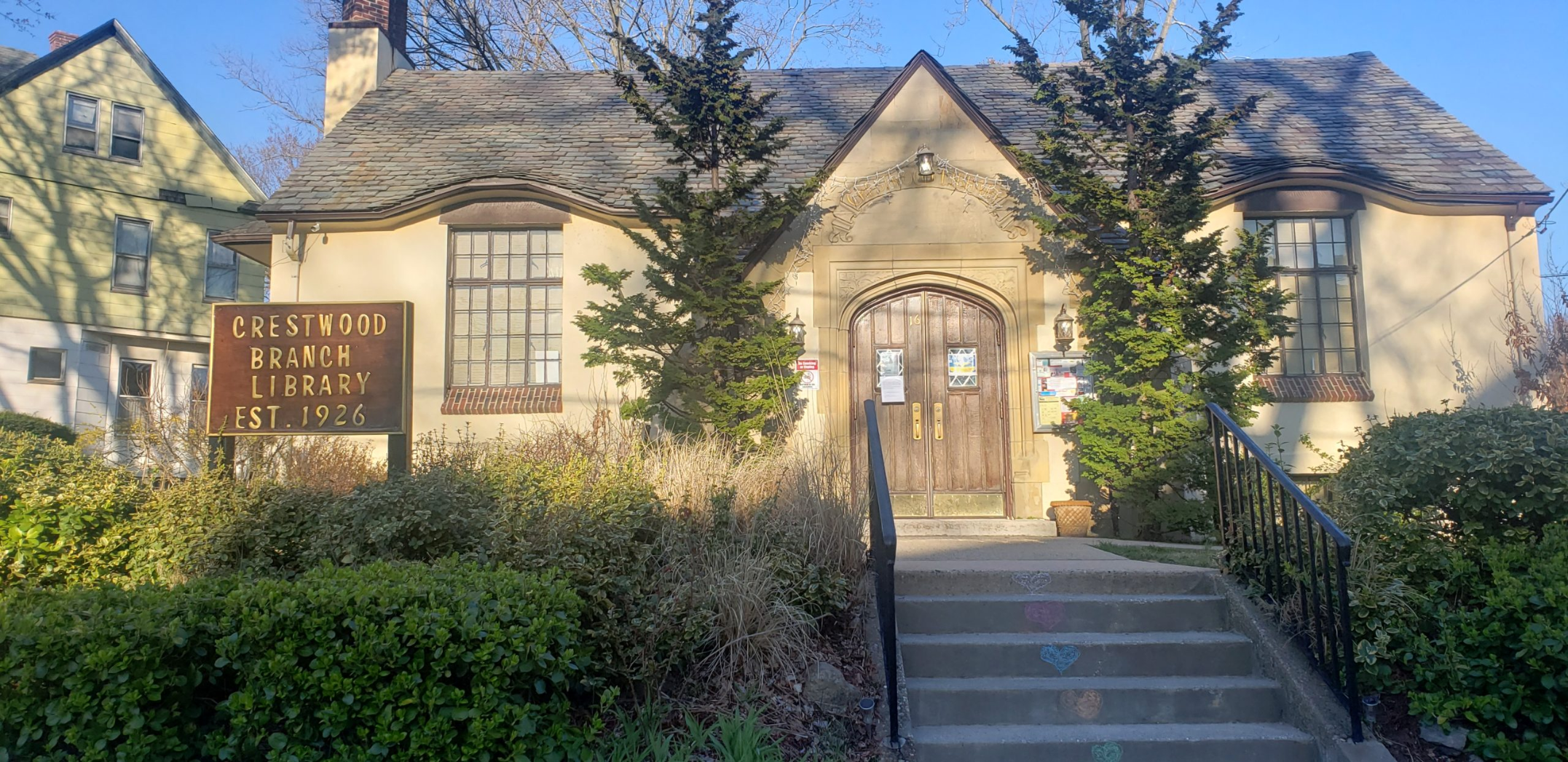 Libraries in Yonkers
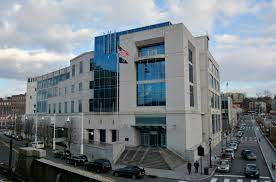 Riverfront Library   
1 Larkin Center, Yonkers, 10701

Grinton I. Will Library 
1500 Central Park Ave., Yonkers, 10710

Crestwood Library
16 Thompson St., Yonkers, 10707
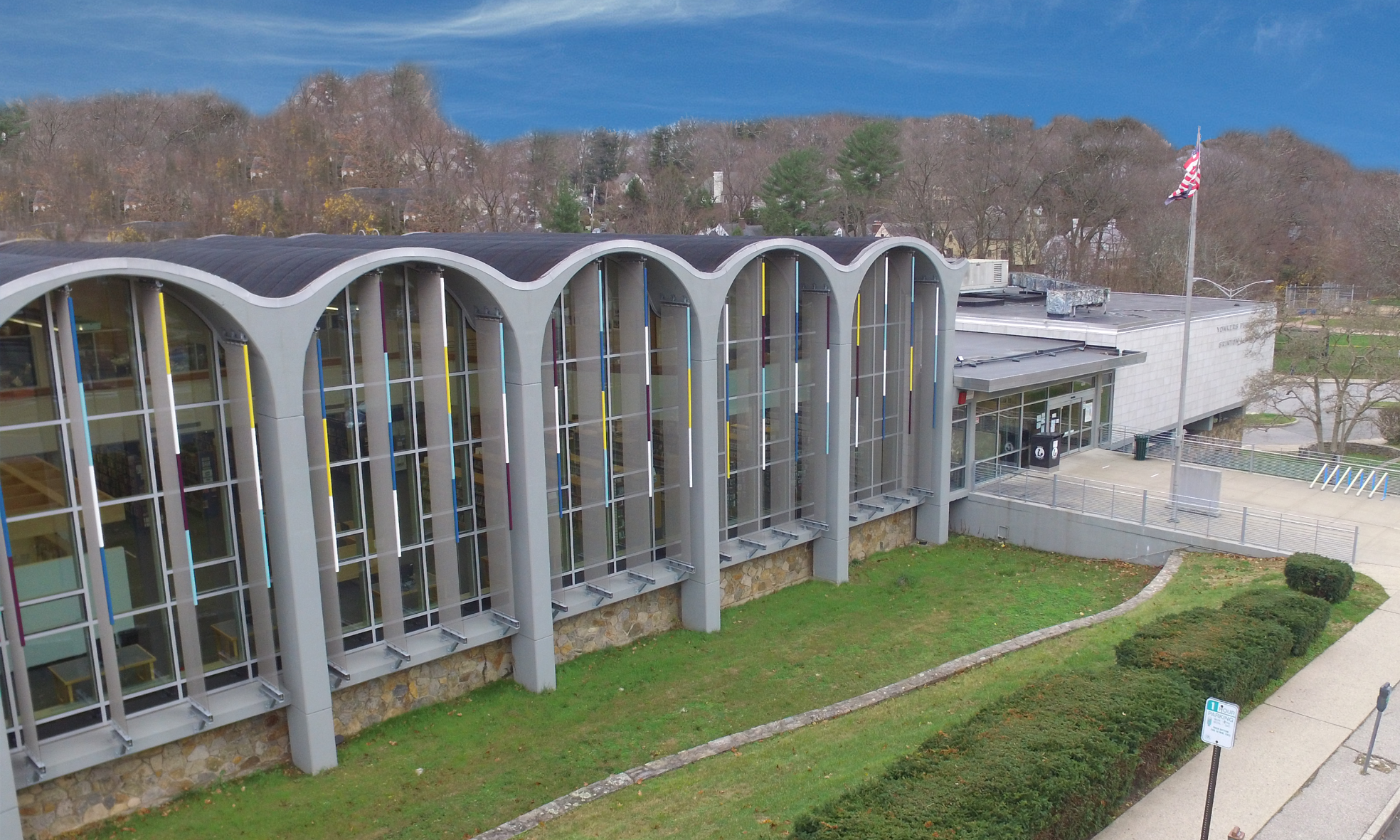 How to Apply for a Library Card
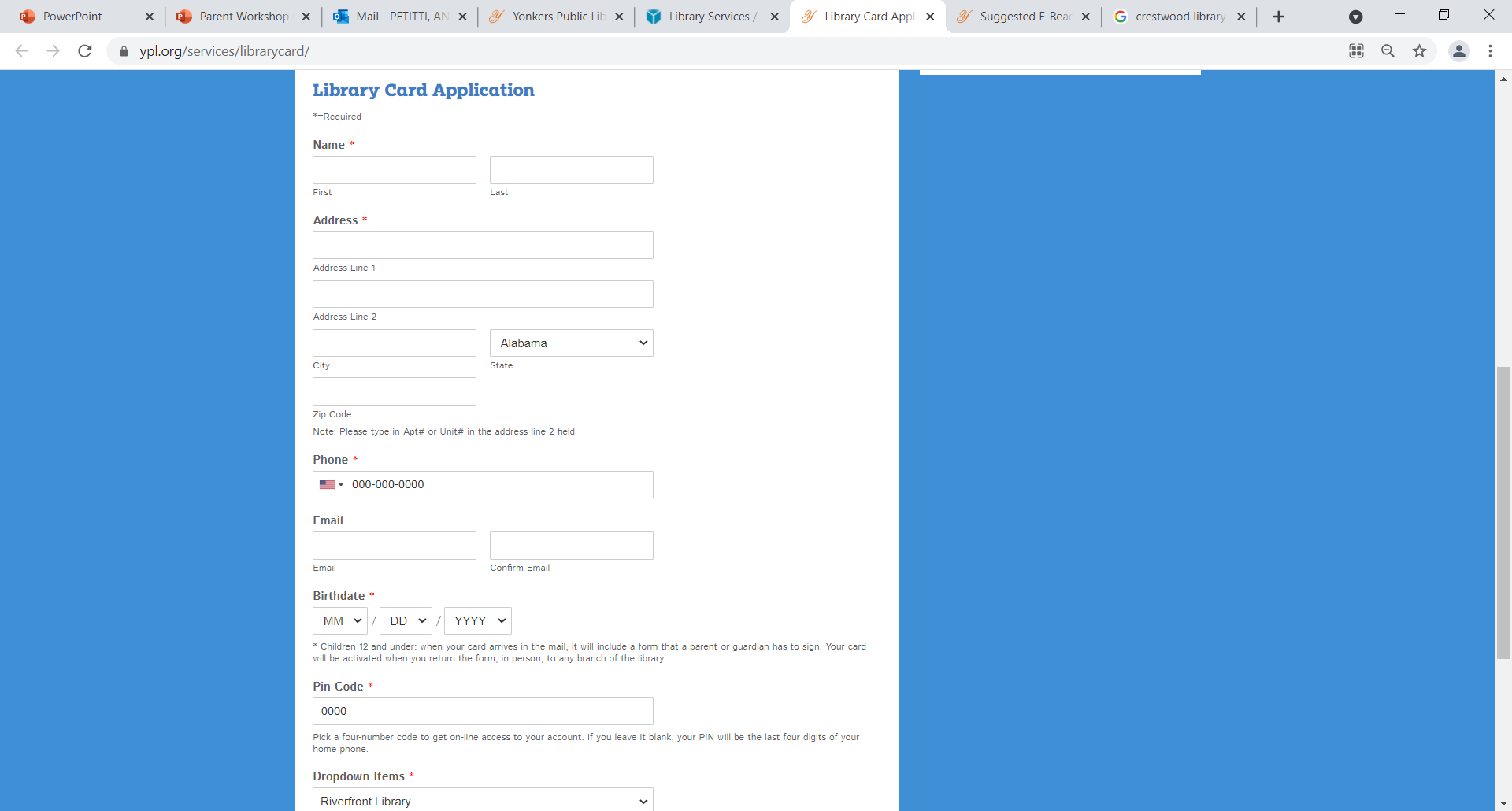 https://www.ypl.org/services/librarycard/ 
Apply in person OR online
Access to all branches in Yonkers
Online account to check out books
Ebooks & Audiobooks
How to Access Books Online
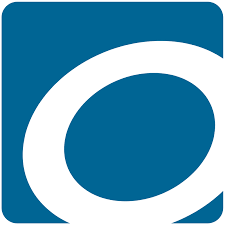 Westchester Library System- Apple and Android App
Digital library card- scanned from your smart phone
Search the catalog and digital collections.
Access your library account to renew items, manage holds, and more.
Find out about programs and services offered by the library.
Hoopla- Apple and Android App
Stream and download Movies, TV, Music Albums, eAudiobooks, eBooks, and Comics/Graphic novels.
Type Westchester Library System as your library.  
Checkout 5 items per month. 
Overdrive- Apple and Android App
Search, checkout & place holds on ebooks and audio books in the Overdrive Catalog.
Download content direct to the device
Listen to and read downloaded titles.
Early return now available on certain devices.
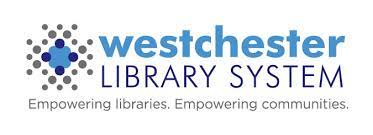 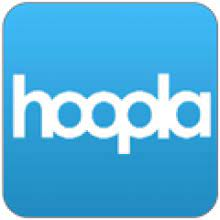 https://dispatch.barnesandnoble.com/content/dam/ccr/pdf/2021/BN_Summer_Reading_21_Journal_English.pdf
Barnes & Noble Summer Reading Program
Audiobooks
Model a love for reading
Read alouds/ storytime- daily
Crafts/ activities based on the books they read
Bring the books to life! - zoos, museums, planetariums, etc.
Read the book then watch the movie- discuss similarities & differences
Library Activities- Book Clubs, Storytime, Arts & Crafts
Cook- reading recipes
Incorporate into family customs and traditions- birthday gifts, seasonal books
How to Get Your Child Interested in Reading
Yonkers Summer Academy of Excellence
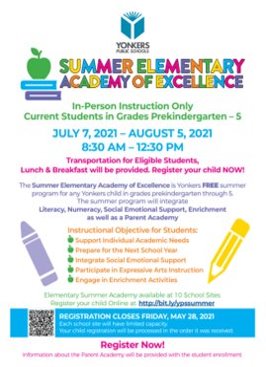 In-Person Instruction
Students currently in Prek-5
July 7- August 5, 2021
8:30 am -12:30 pm
Transportation for eligible students
Breakfast & lunch
Literacy, Numeracy, Social Emotional Support, Enrichment
Parent Academy 
10 School Locations
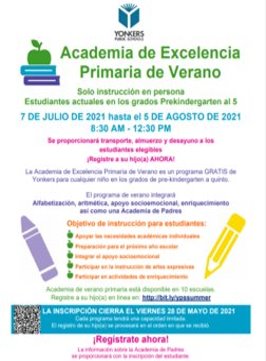 Summer Activity Ideas
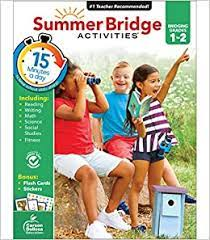 Summer Slope
Yonkers Summer Academy of Excellence
Summer Bridge Activities
Activity Books
Scavenger Hunts
Picnics
Farmers Markets – different fruits and vegetables 
Zoo, Museums – look for free days
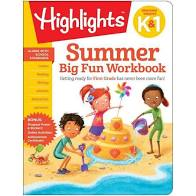 Library Resources
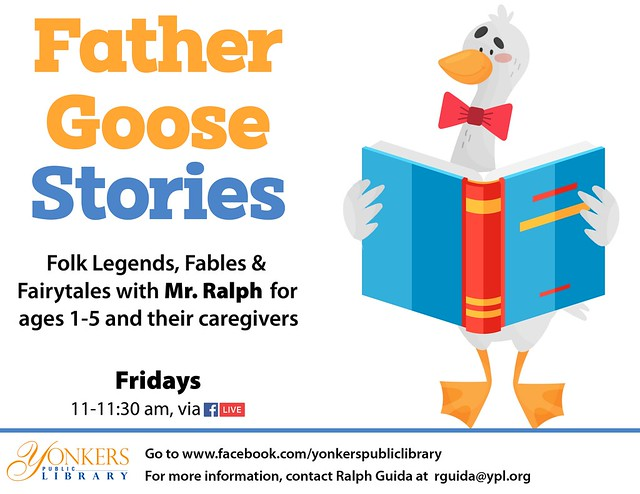 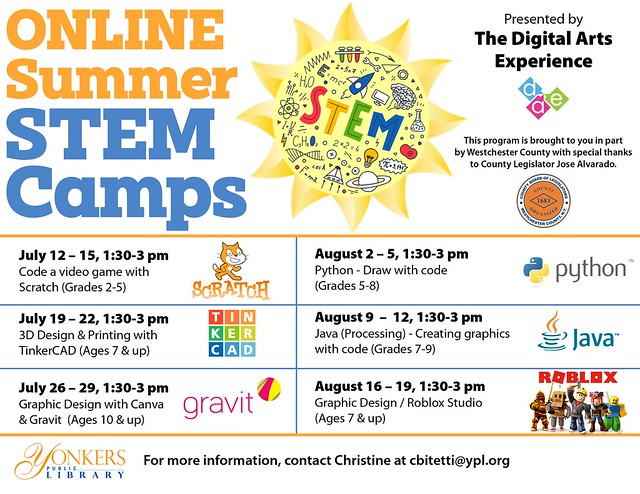 https://www.ypl.org/whats-happening-kids/
STEM Classes
Magic Shows
Crafts
Storytime
Book Clubs
FREE!
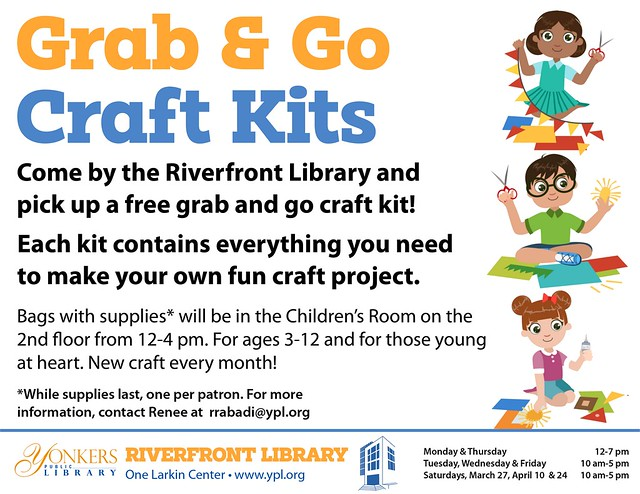 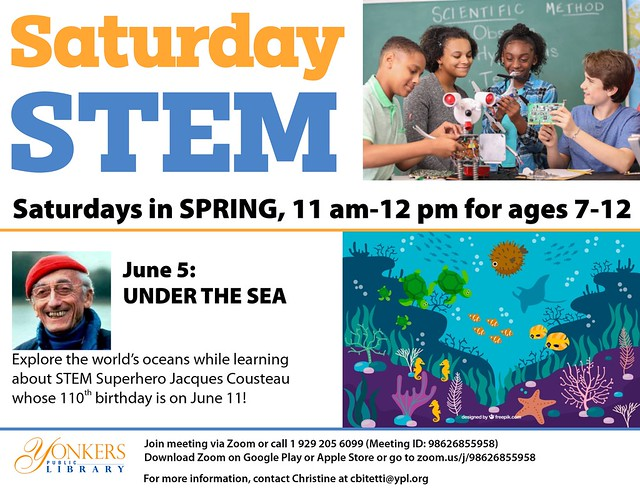 Questions
Thank you for your continued support this year!
Have a wonderful summer vacation!
Thank You!